Keskse dokumendihaldussüsteemi töörühma koosolek
10.04.2024
Päevakava
Raamliigitusskeemi töörühma kokkuvõte
Olemasolevate DHS-de liigitusskeemi struktuuripuude ülevaade
Töötuba
Liigitusskeemi struktuuripuu metaväljad
Raamliigitusskeemi töörühma kokkuvõte
Raamliigitusskeem (RLS) annab ülevaate asutuste juhtimis- ja tugifunktsioonide teabest sõltumata dokumenteerimise viisist, haldavast infosüsteemist (nt DHS, võrguketas, RTIP, Confluence, jmt) või (struktuuri)üksusest. 
Eesmärk ühtlustada asutustepõhiseid liigitusskeeme ja lihtsustada nende loomist. 
RLS käigus ühtlustasime
juhtimise ja tugifunktsioonide nimetused ja kirjeldused,
sarjade moodustamise alused, nimetused, säilitustähtajad, teabe asukoht, seotud süsteem, juurdepääsupiirangud ja nende alused.
Asutus võtab oma liigitusskeemi koostamisel aluseks raamliigitusskeemi struktuuri -  juhtimis- ja tugifunktsioonid ja sarjad, jättes välja sarjad, mis asutuse tegevuse käigus ei teki või lisades juurde asutuse tegevuse erisustest tuleneva teabele.
Funktsioon on üks või mitu tegevust või protsessi, millega täidetakse asutuse kindlat eesmärki ja/või ülesannet koos viitega normdokumentidele.
Sari seob ühe või mitme tunnuse alusel kokkukuuluvaid teavet, mis moodustatakse järgmiste tunnuste alusel:
andmete kogum ja/või dokumendiliik;
sisu või teema;
funktsioon või tööprotsess(id), mille käigus dokumendid luuakse;
koht infosüsteemis;
säilitustähtaeg;
juurdepääsutingimus.
RLSis ei ole välja toodud sarja alltasandeid, mis moodustatakse üksnes põhjendatud juhtudel 
sari - erinevad säilitustähtajad, 
toimik - juurdepääsutingimused vm täiendav liigenduse vajadus
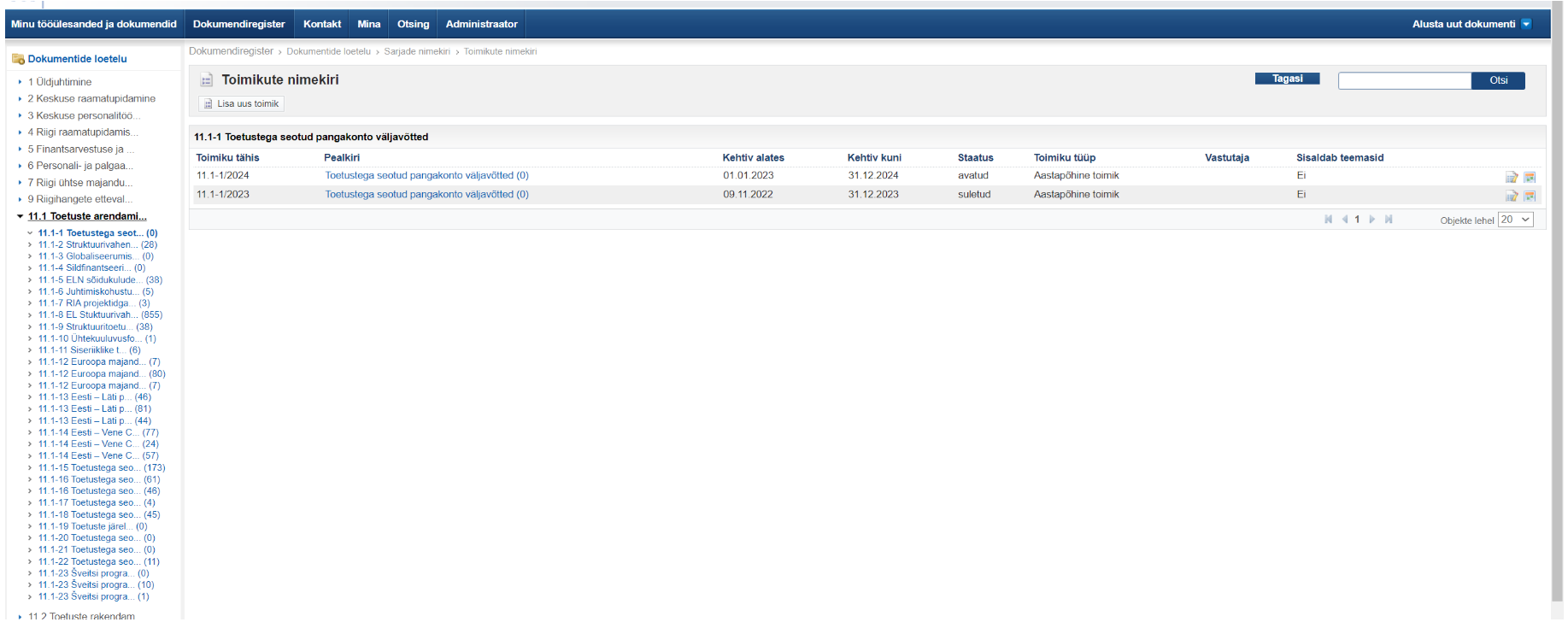 DELTA
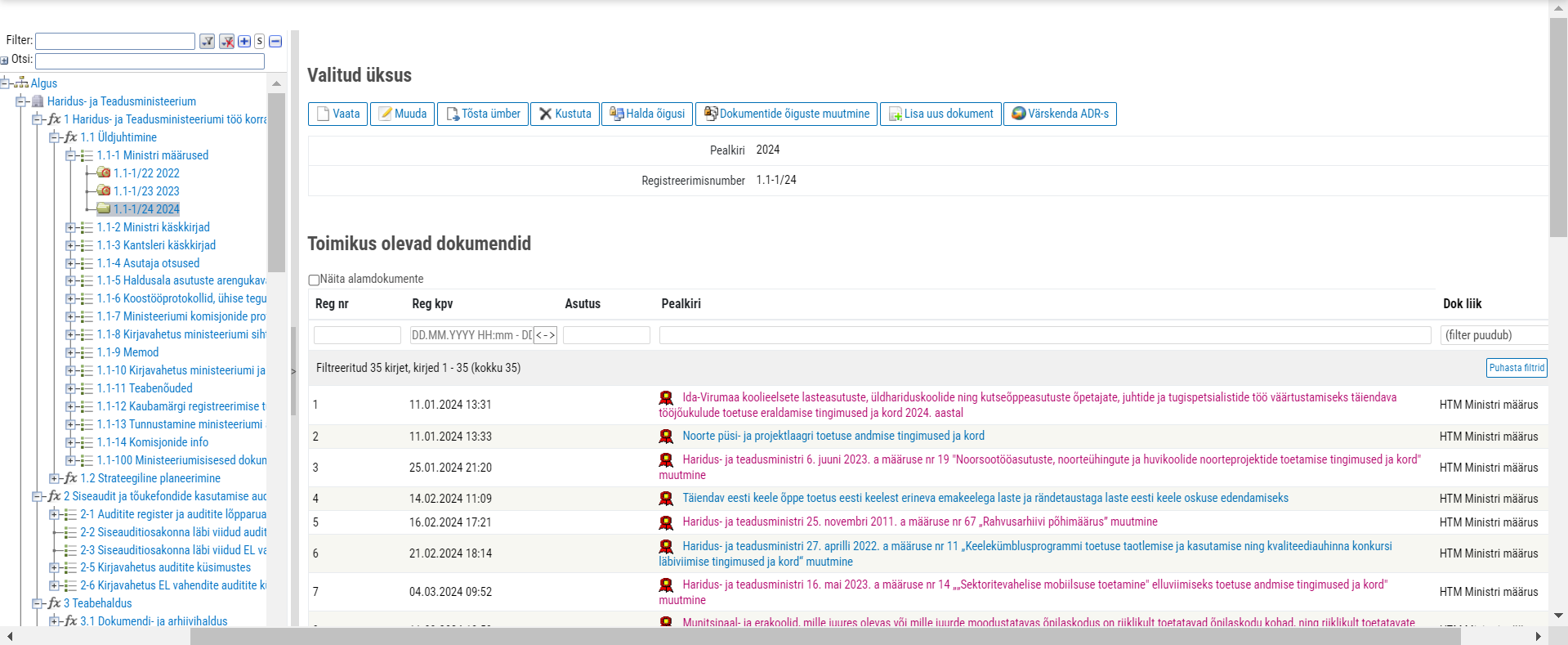 PINAL/KIRKE
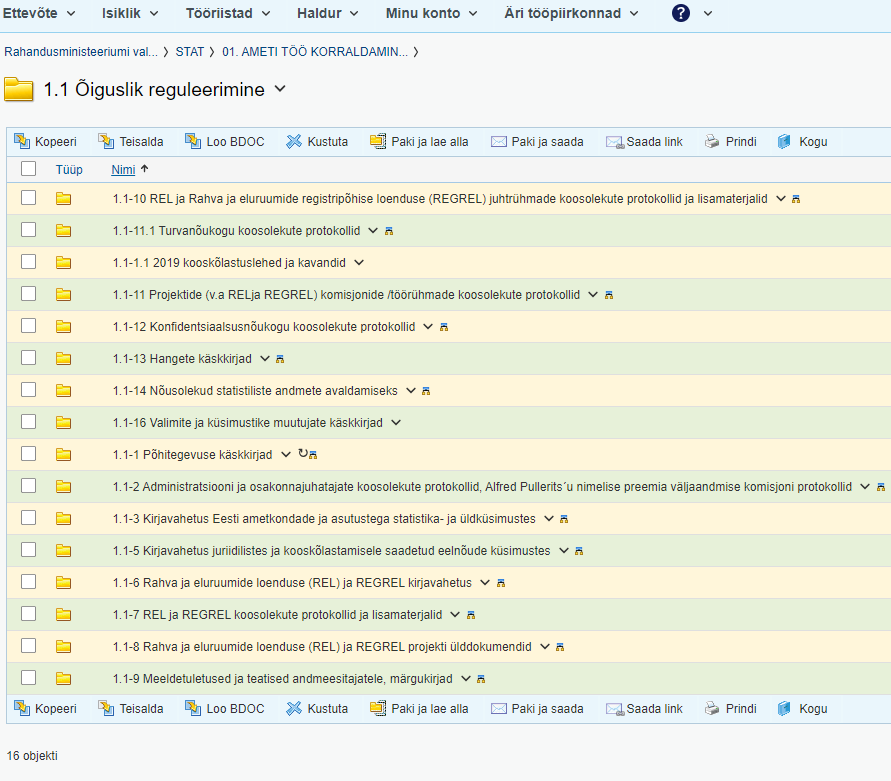 LIVELINK
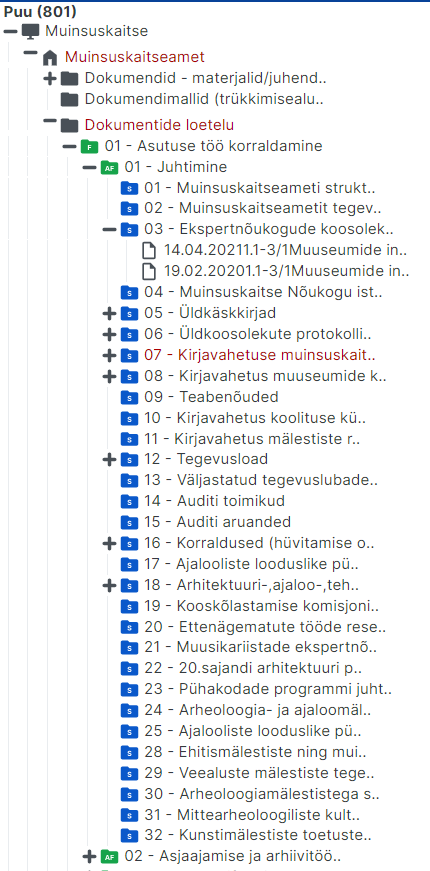 WEBDESKTOP
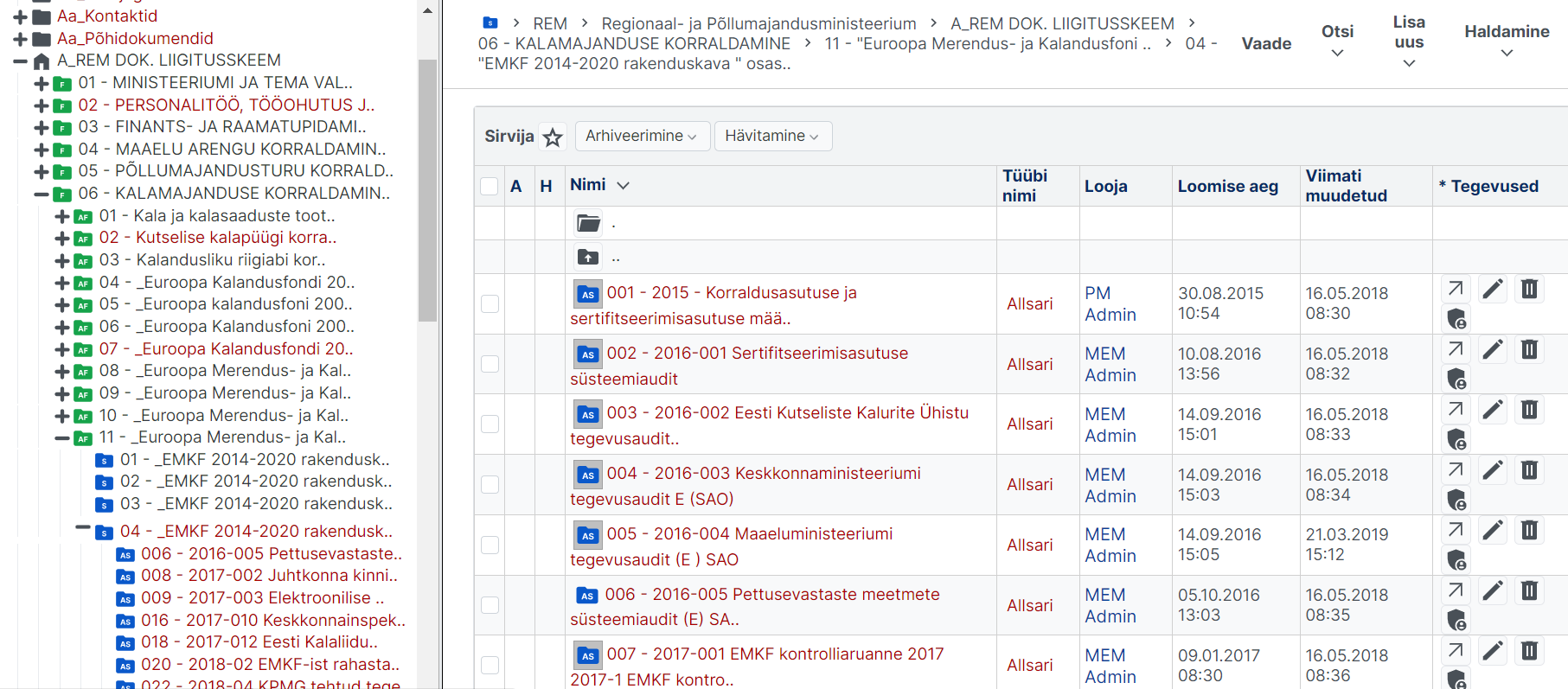 1) Milleks liigitusskeem?2) Kas liigitusskeemi asemel võiks olla märksõnastik?3) Milline peaks olema uus liigitusskeemi struktuur (mitu tasandit) ja miks?(funktsioon, allfunktsioon, sari, allsari, toimik)4) Kuhu liigitusüksusesse dokumente saab lisada?5) Aasta põhise toimiku plussid ja miinused?6) Kas tavakasutajad näevad liigitusskeemi puud?
Liigitusskeemi struktuuripuu metaväljad
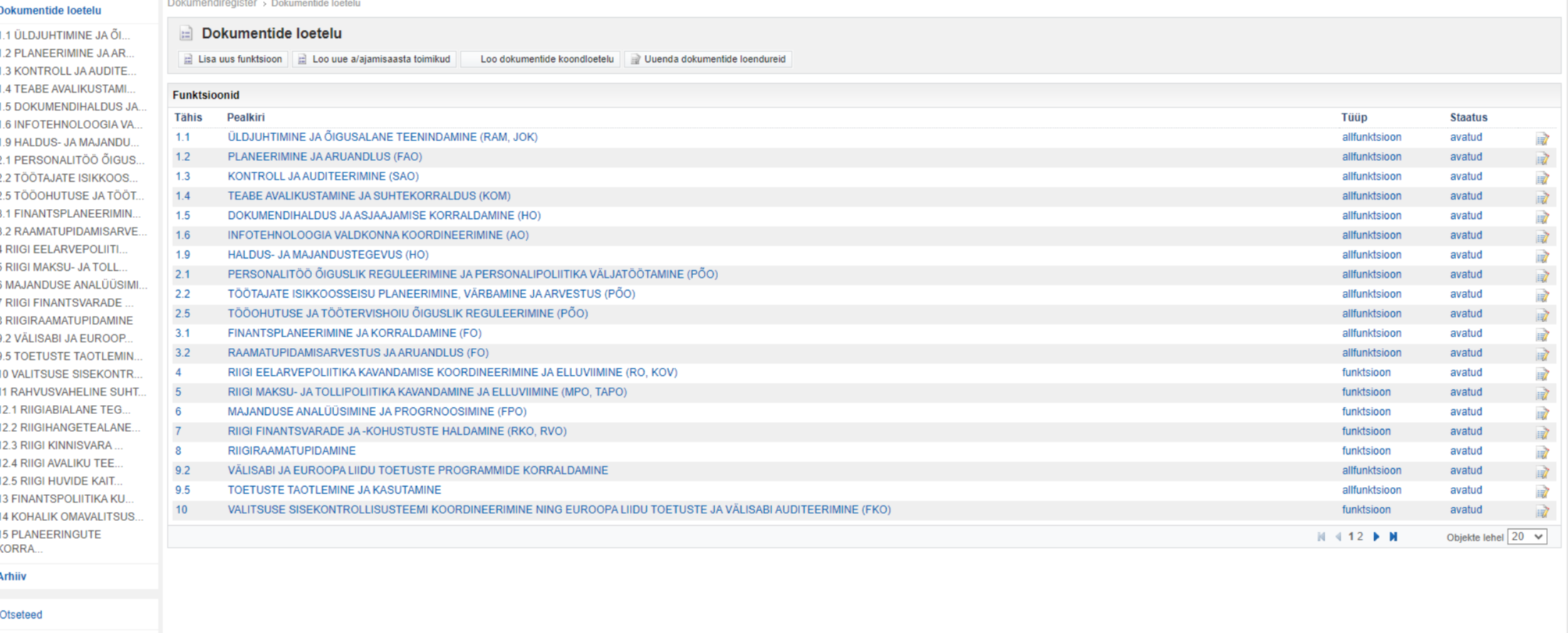 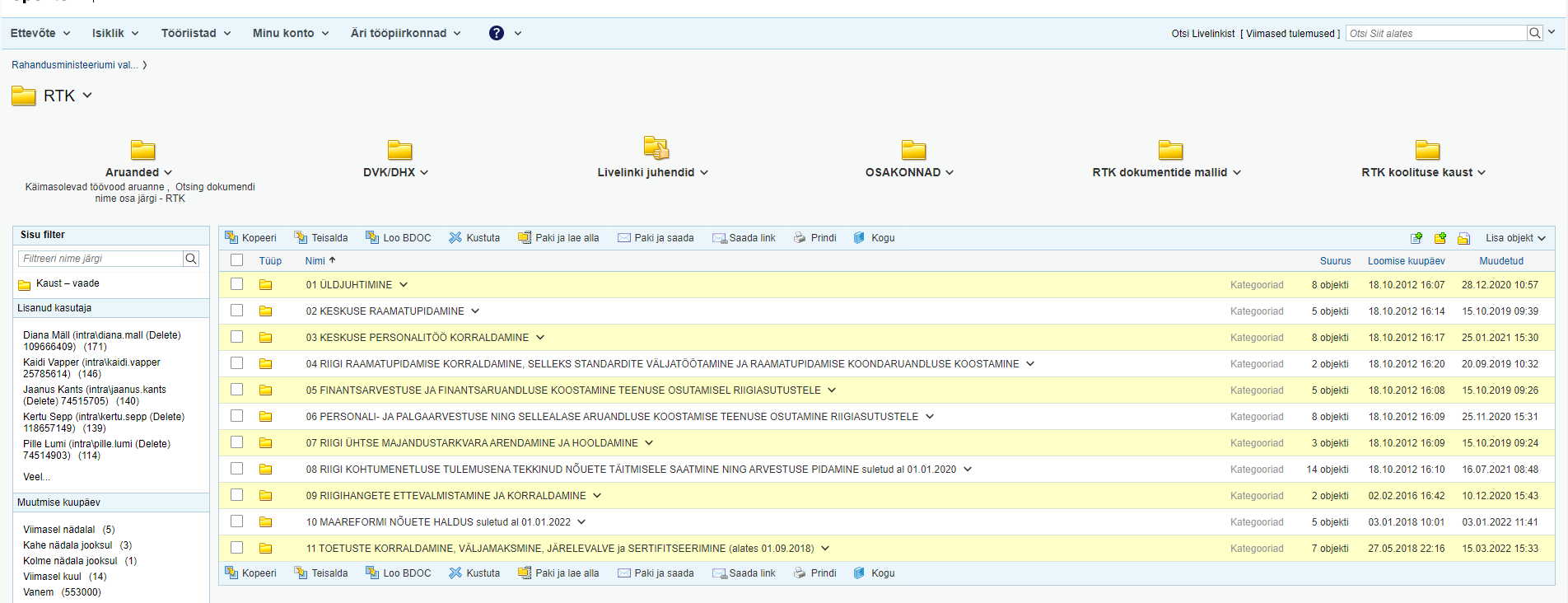 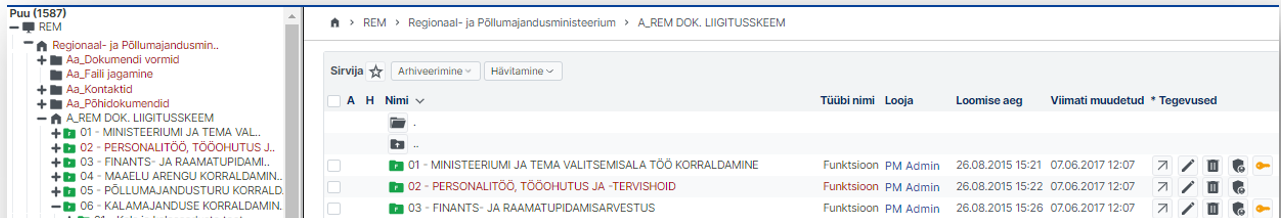 FUNKTSIOON
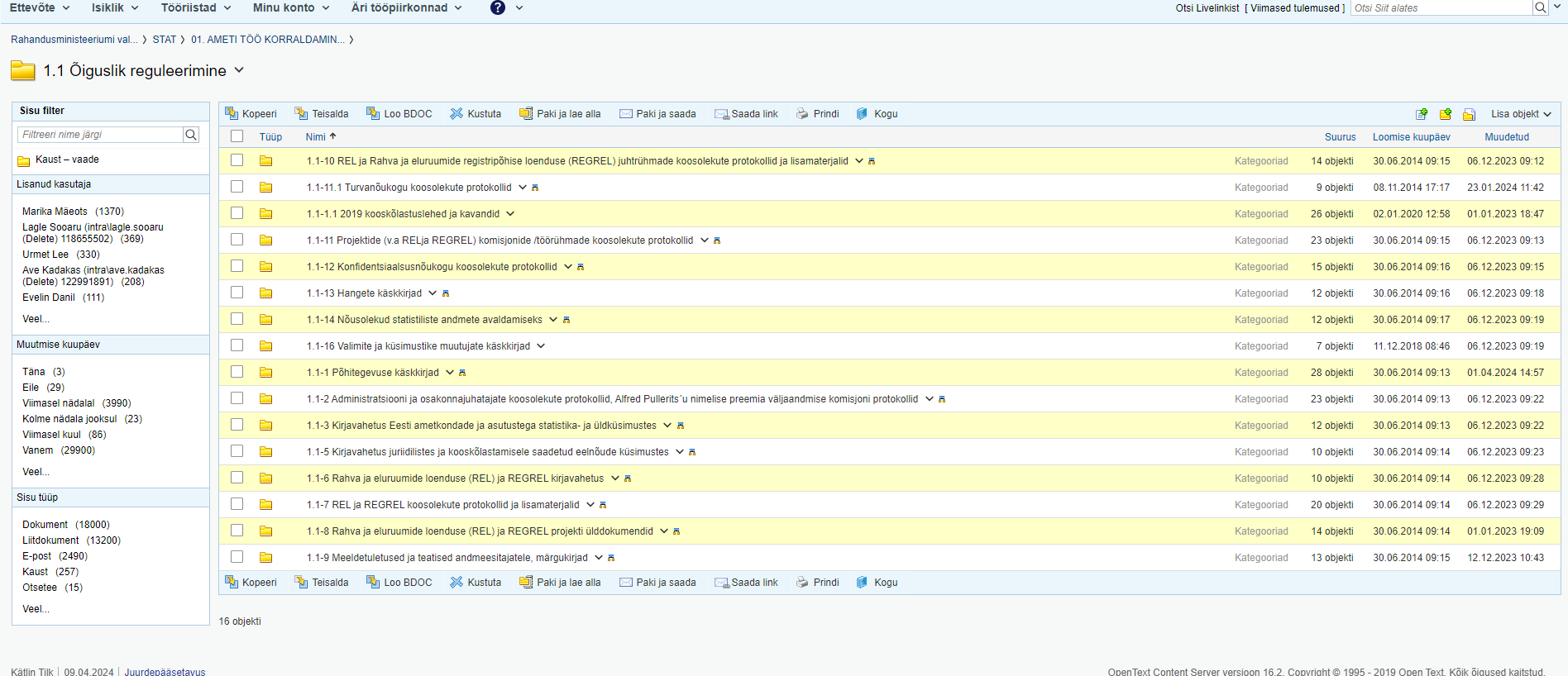 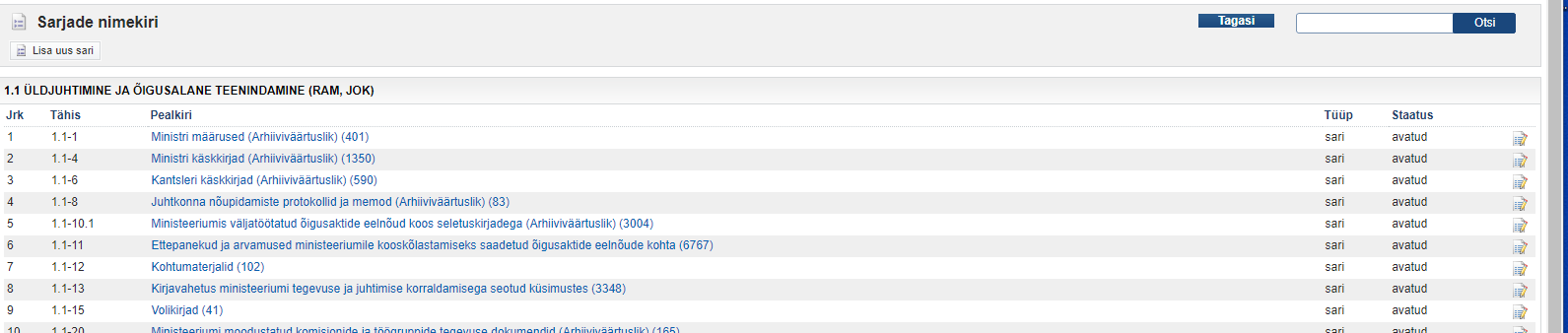 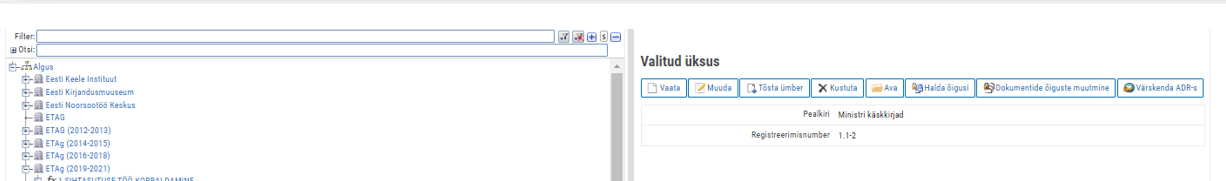 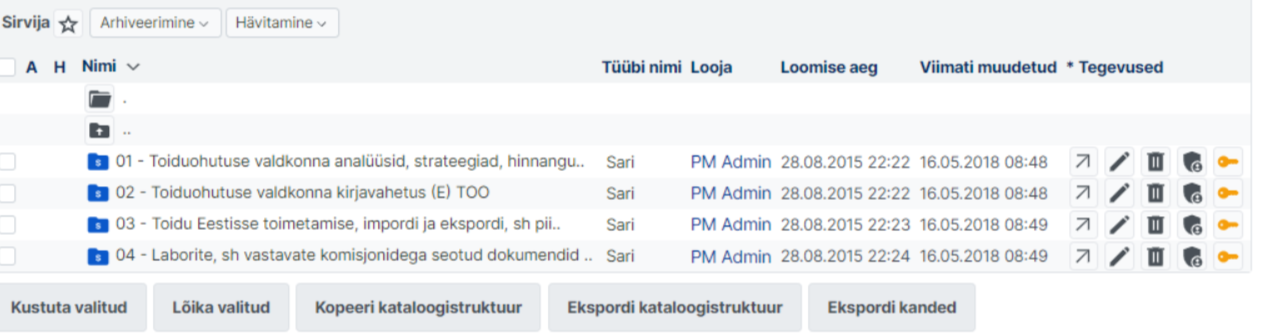 SARI
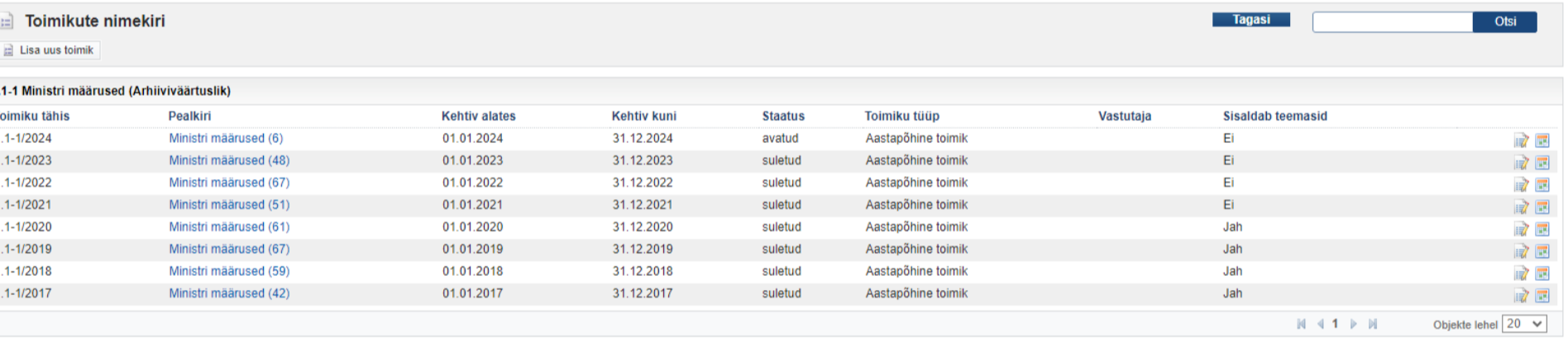 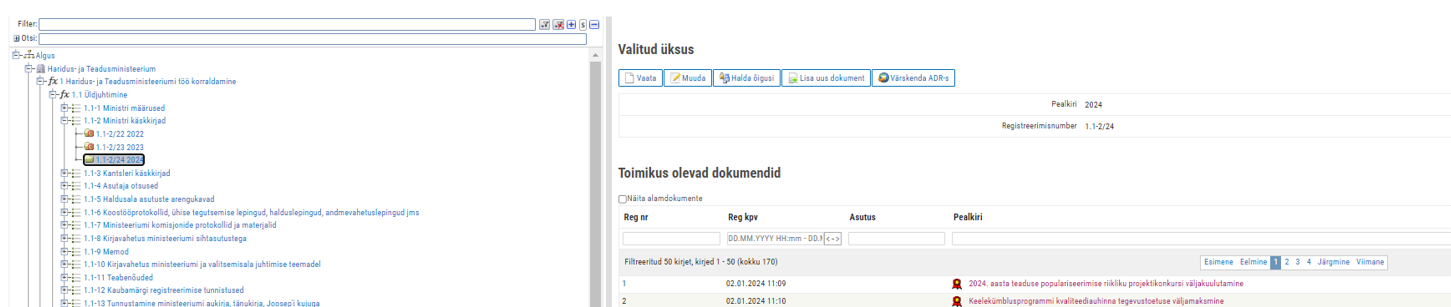 TOIMIK
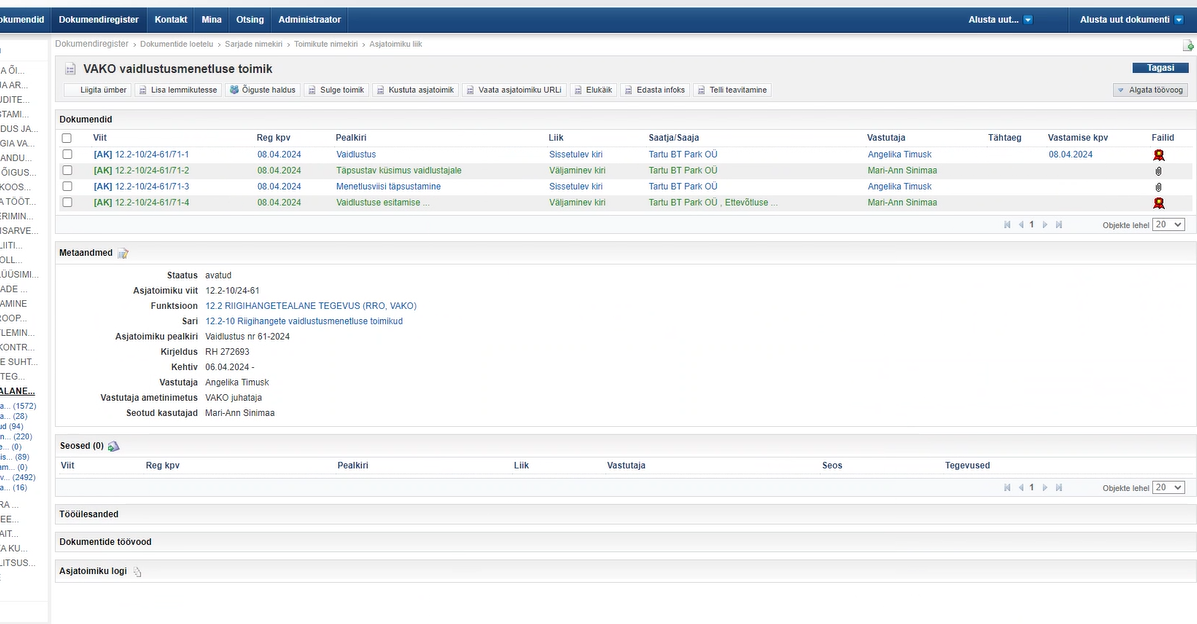 Kas kirjeldus peaks olema kuvatud?